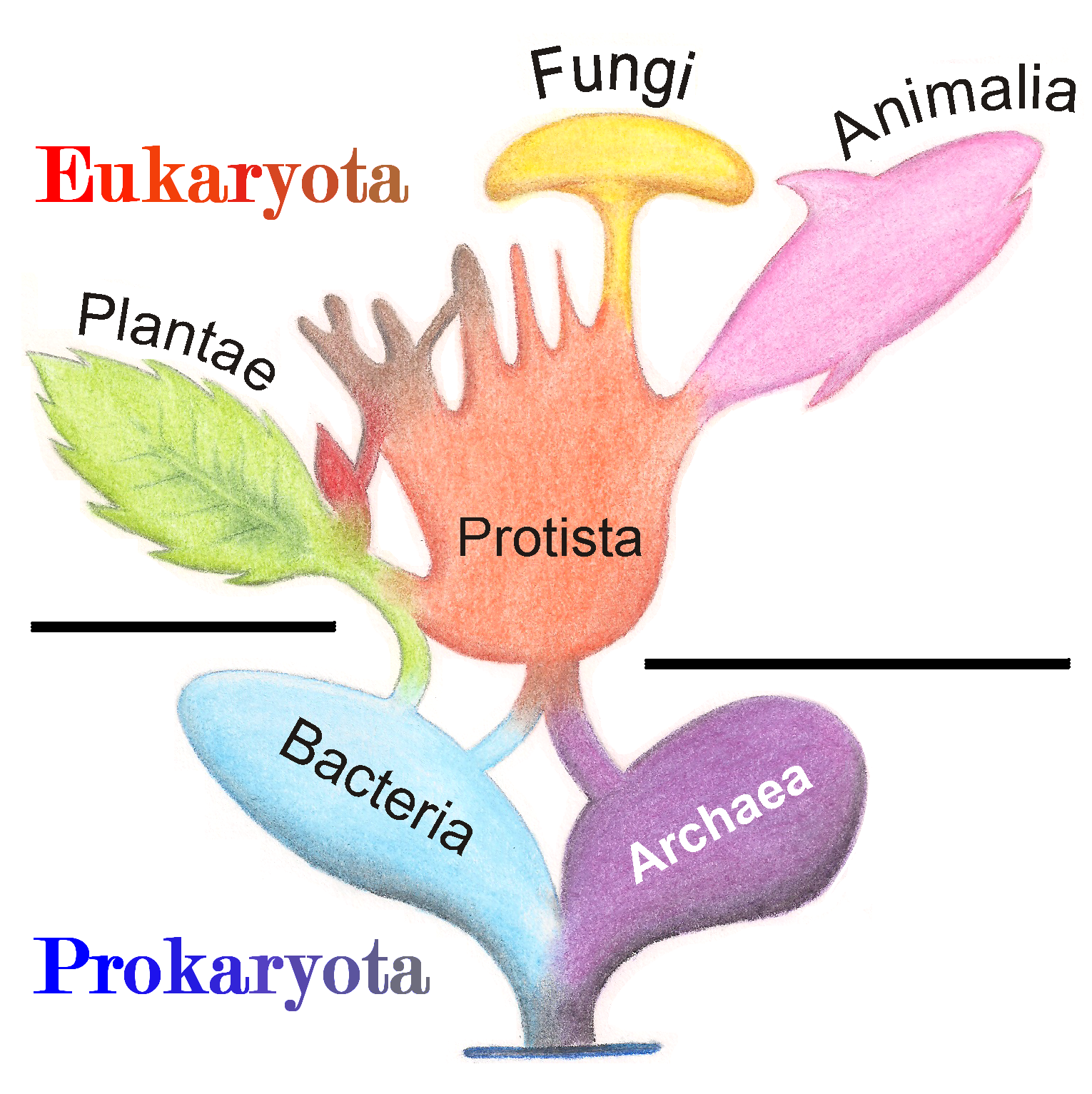 6 Kingdoms
p.325-329
3 Domains of Life
Bacteria
Peptidoglycan in cell walls

Archaea
No peptidoglycan in cell walls
Live in harsh conditions

Eukarya
Unicellular & multicellular
Eukaryotic
Includes Kingdom Protista, K. Fungi, K. Plantae, & K. Animalia
Unicellular & Prokaryotic
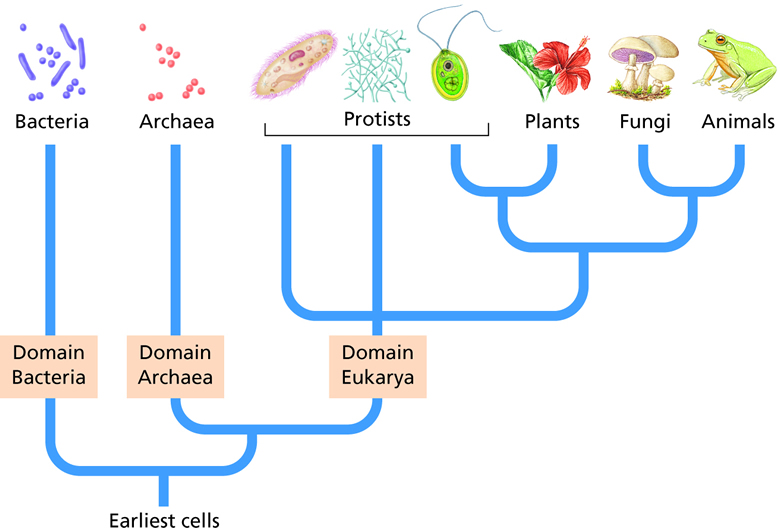 1.  Kingdom Archaebacteria
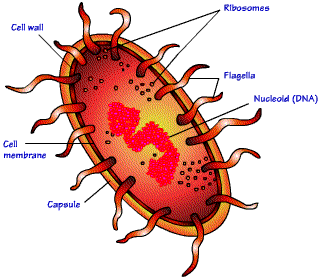 “Ancient” bacteria
Prokaryotic 
Unicellular
Both autotrophs & heterotrophs
Has a cell wall that lacks peptidoglycan
Reproduce asexually
Some are motile (= can move)
Live in extreme environments (Hot, Salty, Acidic)
Volcanic hot springs, Salt marshes
2.  Kingdom Eubacteria
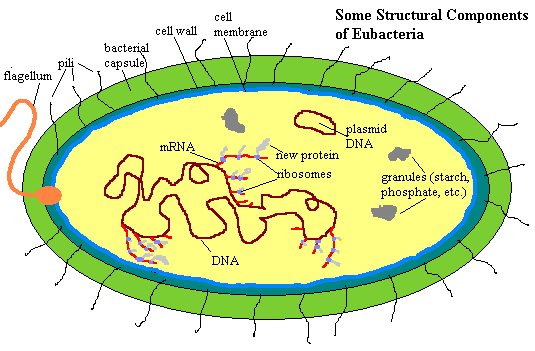 “Recent” bacteria
Prokaryotic 
Unicellular
Both autotrophic & heterotrophic
Reproduce asexually
Some are motile
Cell wall has peptidoglycan (thick!)
Live nearly everywhere
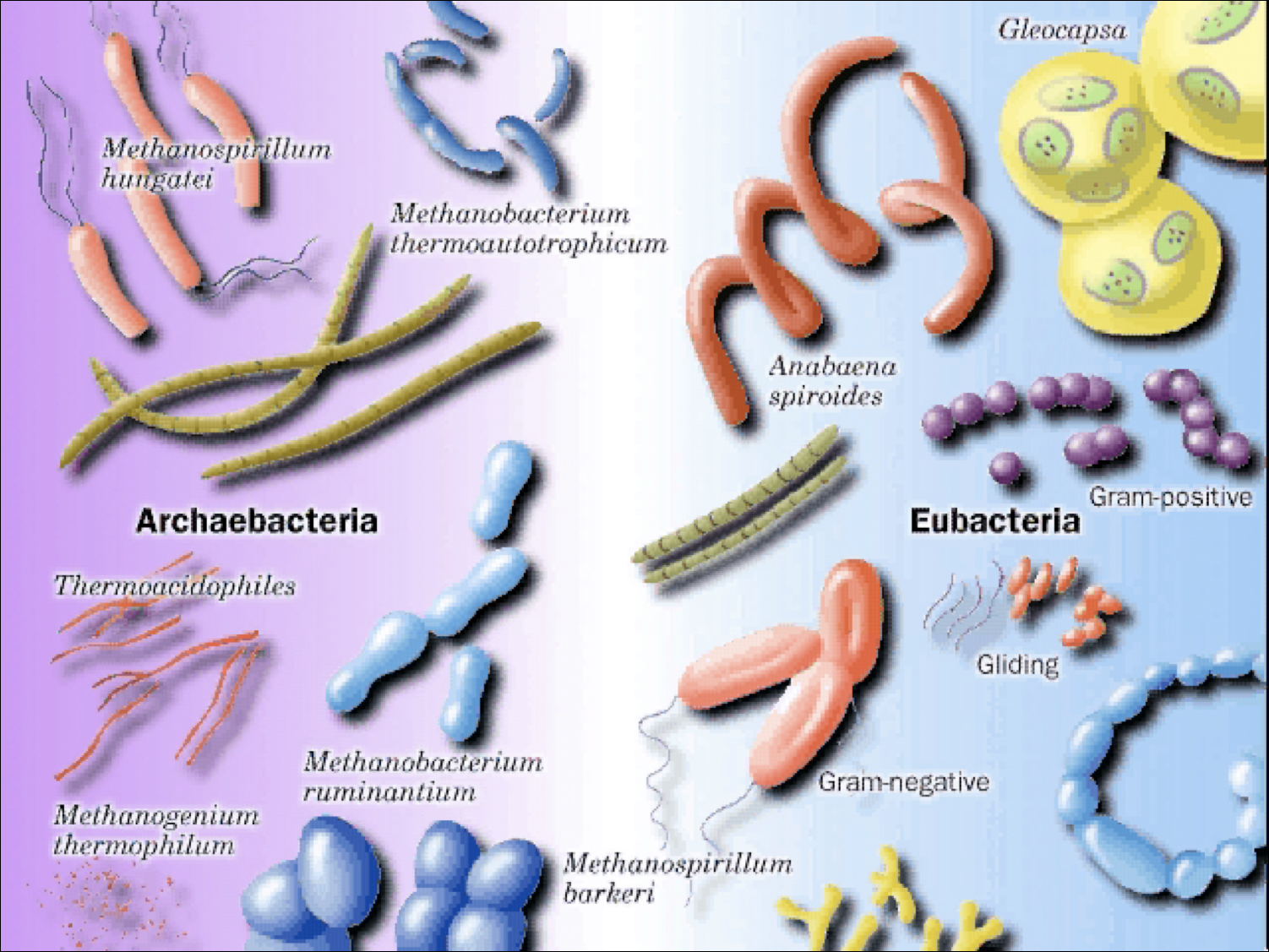 3.  Kingdom Protista
Organisms that cannot be classified as an Animal, Plant, or Fungi.
Least satisfying of the classifications because members display the greatest variety.
3 Classifications
Animal-like Protists:  Amoeba, Paramecium
Plant-like Protists:   Unicellular & Multicellular; Algae
Fungi-like Protists: Slime molds & Water molds
3.  Kingdom Protista
Eukaryotic
Most are unicellular, some are multicellular
Autotrophs & heterotrophs
Reproduce sexually & asexually
Some are motile
Some have a cell wall (plant-like)
Live in damp or wet habitats
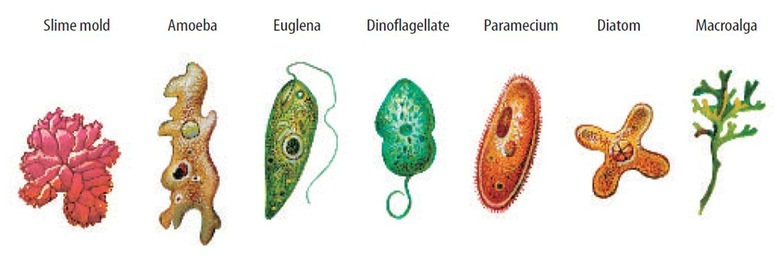 4.  Kingdom Fungi
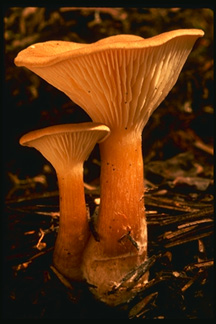 Eukaryotic
Most are multicellular (mushrooms), although some are unicellular (yeast)
Heterotrophic:  Absorb their food from environment.
Feed on dead/decaying organic matter
Have a cell wall (chitin)
Reproduce sexually & asexually
Non-motile
Live as parasites or saprophytes nearly everywhere
5.  Kingdom Plantae
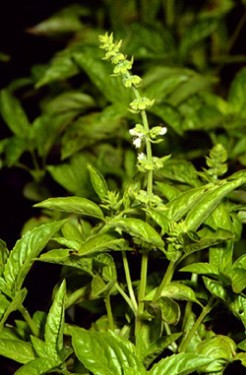 Eukaryotic
Multicellular
Photosynthetic 
Autotrophs
Have a cell wall (cellulose)
Reproduce sexually & asexually
Non-motile
Includes: Cone-bearing and flowering plants, mosses, & ferns.
6.  Kingdom Animalia
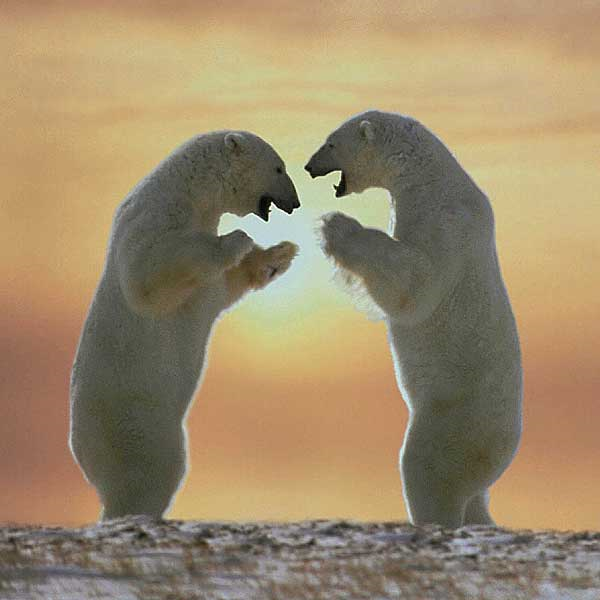 Eukaryotic
Multicellular
Heterotrophs
Most reproduce sexually
No cell walls
Motile, except sponges.
Very diverse
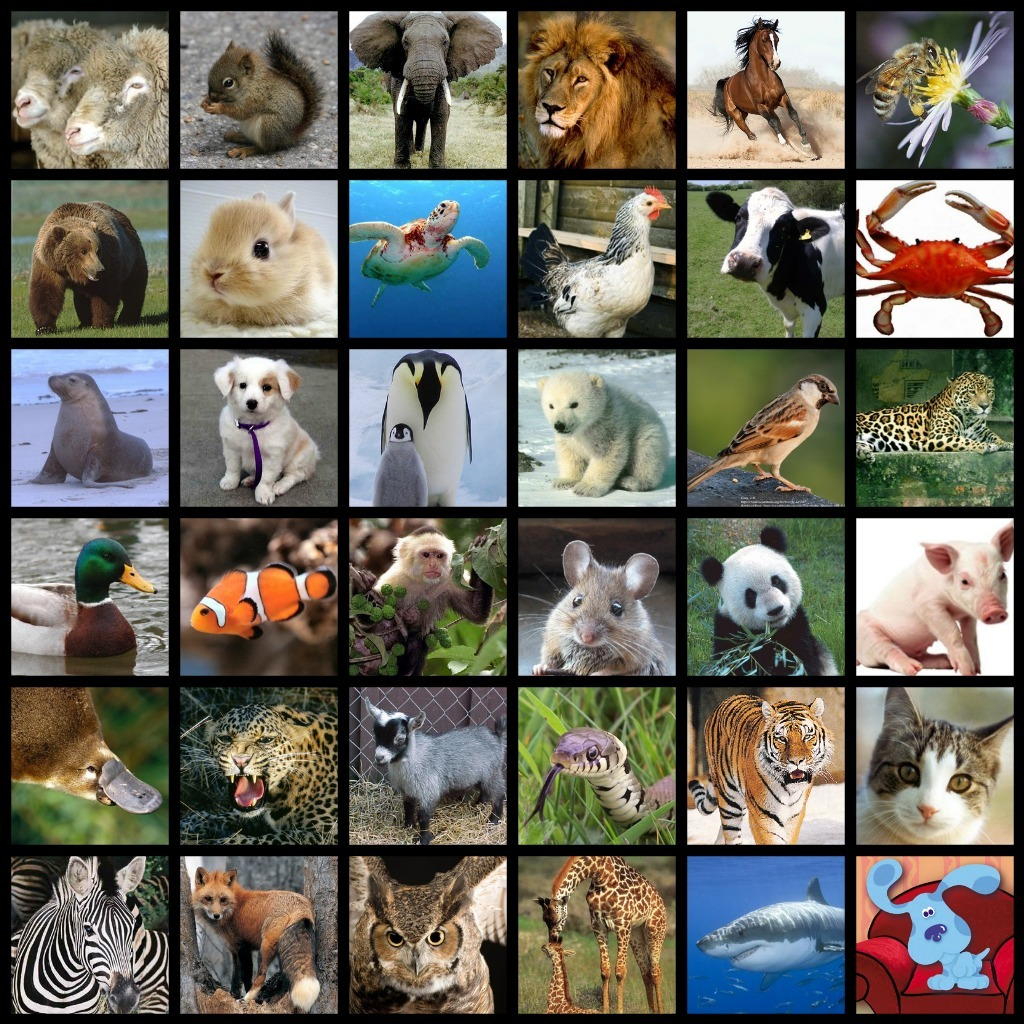